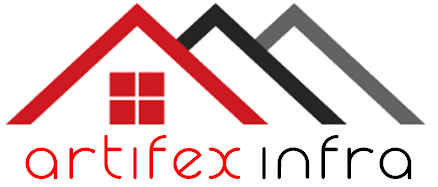 TRADER, SUPPLIER & MANUFACTURE
Pre-Engineered Building
Light Gauge Framing System
Colour Coated Sheet
Insulated Puf Panel
FRP & Polycarbonate Sheet
All industrial building accessories etc…

Services: - Erection, Installation & Maintenance
Office Address : 204 Aggarwal Prestige Mall, Pitampura, New Delhi-110034
Registered Office : E-Block , House No. 35, Street No. 3, Mukund Vihar,
Karawal Nagar, Delhi-110094
ABOUT GROUP



M/s ARTIFEX INFRA co company of R. K. ENTERPRISES. ARTIFEX INFRA was formerly known as R. K. Enterprises, its establishment was in 2002, and till 2016.

ARTIFEX INFRA has corporate office  at New Delhi having Outsourced Production facilities in Bahadurgarh (Cold Farm lines & Accessories lines) and Faridabad (Built up lines) which have 45,000MT per Annam.

We are a professionally managed company and we are dedicated for our all customers. PEB’s are tailor made buildings virtually leakage proof & designed on specific software’s  like MBS/AutoCAD/ Stadd Pro- PEB’s are customized as per the requirements and easily expandable.
PEB V/S CONVENTIONAL
ADVANTAGES & APPLICATIONS
Application of PEB:-
Warehouse,
Factories,
Workshops / Showrooms,
Hangers,
Cold Stores
Heavy Structure Steel
Railway stations
Airport Buildings
PRE-ENGINEERED BUILDINGS
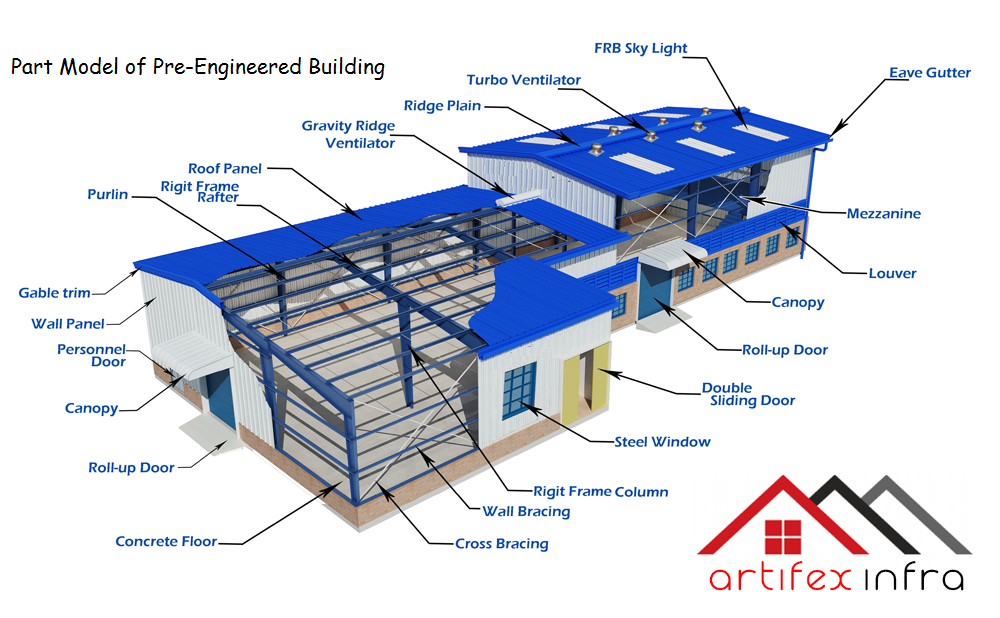 DESIGN
ARTIFEX INFRA DESIGN YOUR BUILDING TO FULFILL YOUR REQUIRMENT WITH OPTIMIZATION
“ARTIFEX INFRA” Design & Engineering Team design your building with high efficiency and accuracy to fulfill your need & action plan for your building.
All buildings are designed & erected as per the American Standards & Indian Standards (IS) Codes of practice.

APPLICABLE DESIGN CODES

MBMA (Metal Building Manufacturing Association) 
In Accordance with 2002 edition of low rise building solution.
Wind load IS-875(Part-III)-1987
Earthquake load IS-1893 (Part-I)-2002
Hot rolled and built-up manual of Steel construction, 9th edition of AISC.
Cold Form 1996 edition of AISI.
Welding- Structural Steel Welding Code of American Welding Society (QWS.D1.98

BIS (Bureau of Indian Standard)
Design Dead Load IS-875 (Part-I)-1987
Design Imposed Load IS-875 (Part-II)-1987
Design Wind Load IS-875 (Part-III)-1987
Earthquake resistance IS-1983 (Part-I)-2002
Design of Hot Rolled built-up IS-800 (1984 & 2007) 
Tapered built-up 9th edition of AISC.
Cold Form IS-801 (1975)
Welding- (AWS d1.1.98), IS-816 (1969)

		ARTIFEX INFRA use modern design software like:
		Stadd Pro, Auto CAD, MBS, 3DS MAX
MANUFACTURING
ARTIFEX INFRA today, has a production capacity of more than 45,000 MT per annum of steel built Up Sections, roofing & cladding systems and Cold Form Sections between its 2 outsourced facilities located Bahadurgarh(2006) for roofing & cladding systems and cold form sections with al accessories. and Faridabad(2012) lines for Built up sections and other related accessories.

Artifex infra have in-house installed special equipments to procedure quality such as: 
Fully automated Robotic plasma cutting machine.
Automatic continuous submerged are welding machines.
H Beam Assembly Line
H Beam SAW Welding Line 
H Beam Straightening Line 
Cold Form Line
C Purlin 
Z Purlin
Roofing and wall cladding machine 
Punching and Drilling machines.
Guard Rail Profile Machine
Metal Decking 
MIG Welding Machines.
ARC Welding Machines.
Overhead Crane (3nos of  Ton Capacity)
Power Press
Hydraulic Press
Threading Machines
Drill Machines
Press Break
Bending and shearing machine.
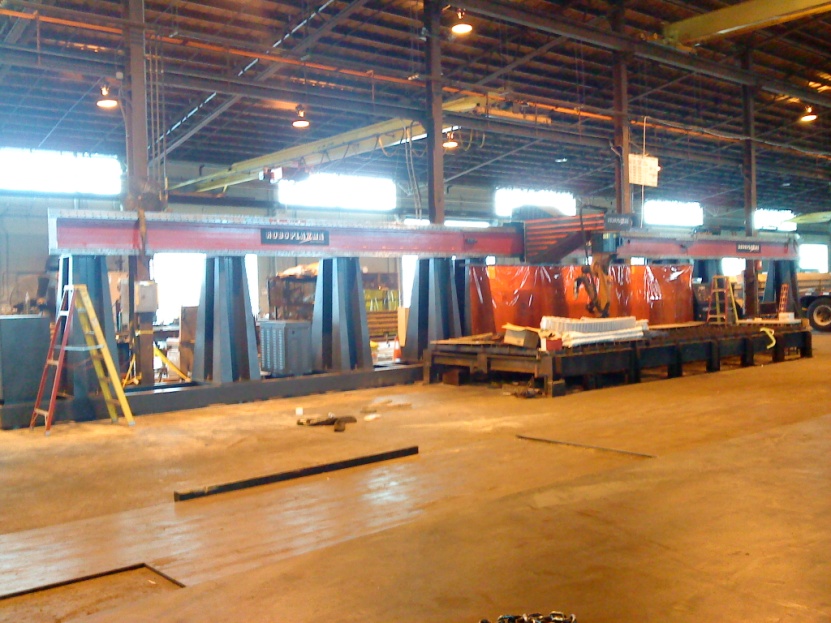 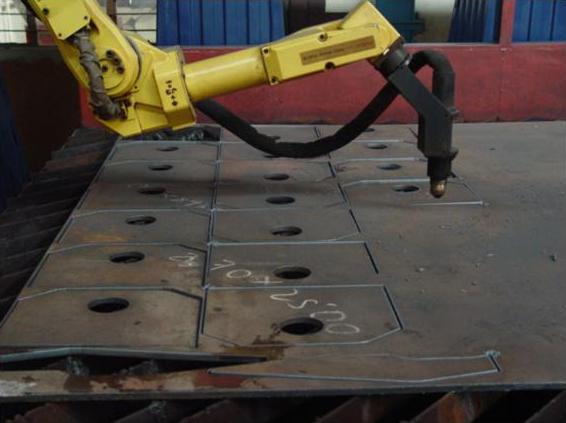 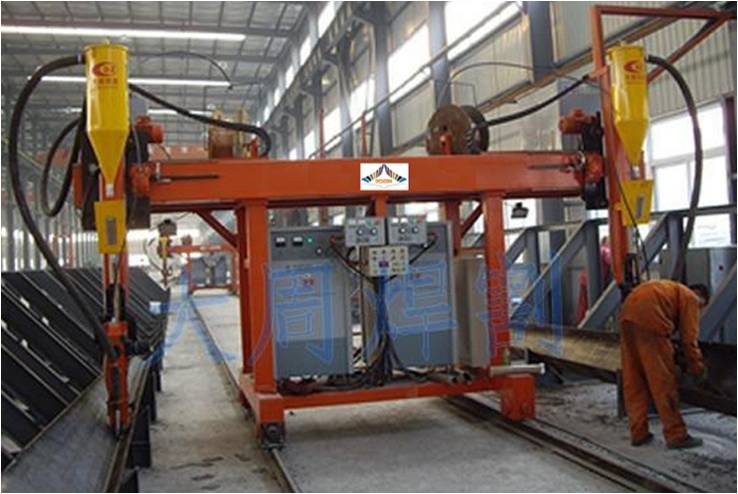 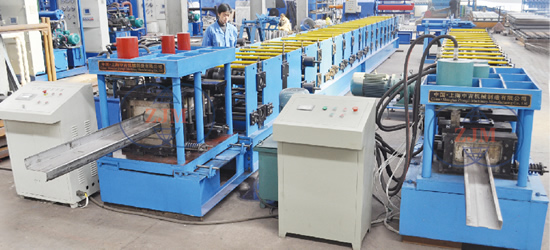 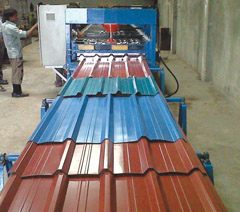 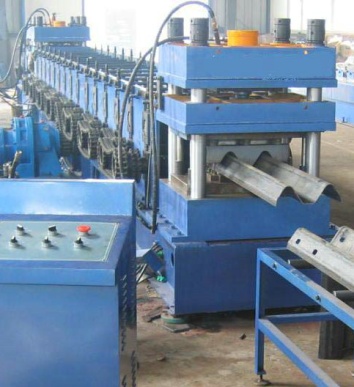 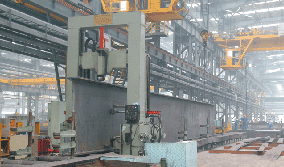 PRE-FABRICATED HEAVY STRUCTURE STEEL
Artifex Infra is an leading company in the area of Design, Fabrication and Erection of heavy 
structural steel works for Power Plants, Coal Bunkers, Airport Hangers, Station buildings & Switchyards Cement and steel plant 
Manufacturing facility for Heavy Steel Structure : 
H- Beam Welding Line, H-Beam Assembly Line and H-Beam Straightening Line
H-Beam Welding Line, Straightening line & Assembly  Line
Beam Width - 2000mm
Depth - 500mm
Web Thickness - 25mm
Flange Thickness. - 40mm
Tapered - 8°
Length - 15M
Welding speed – 2.5M/min
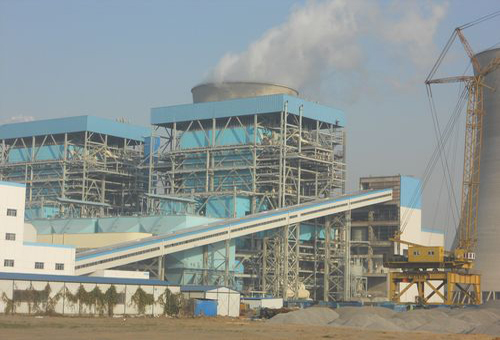 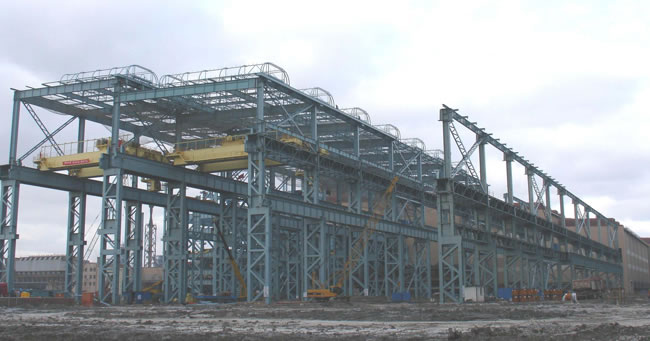 H-BEAM LINE FABRICATION
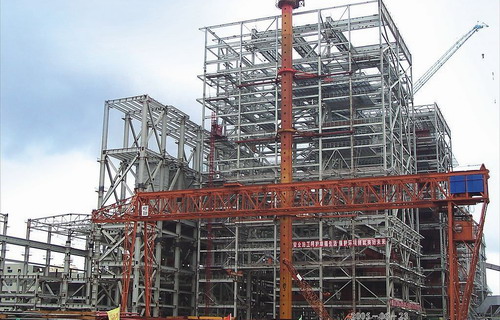 METAL ROOFING & WALL CLADDING
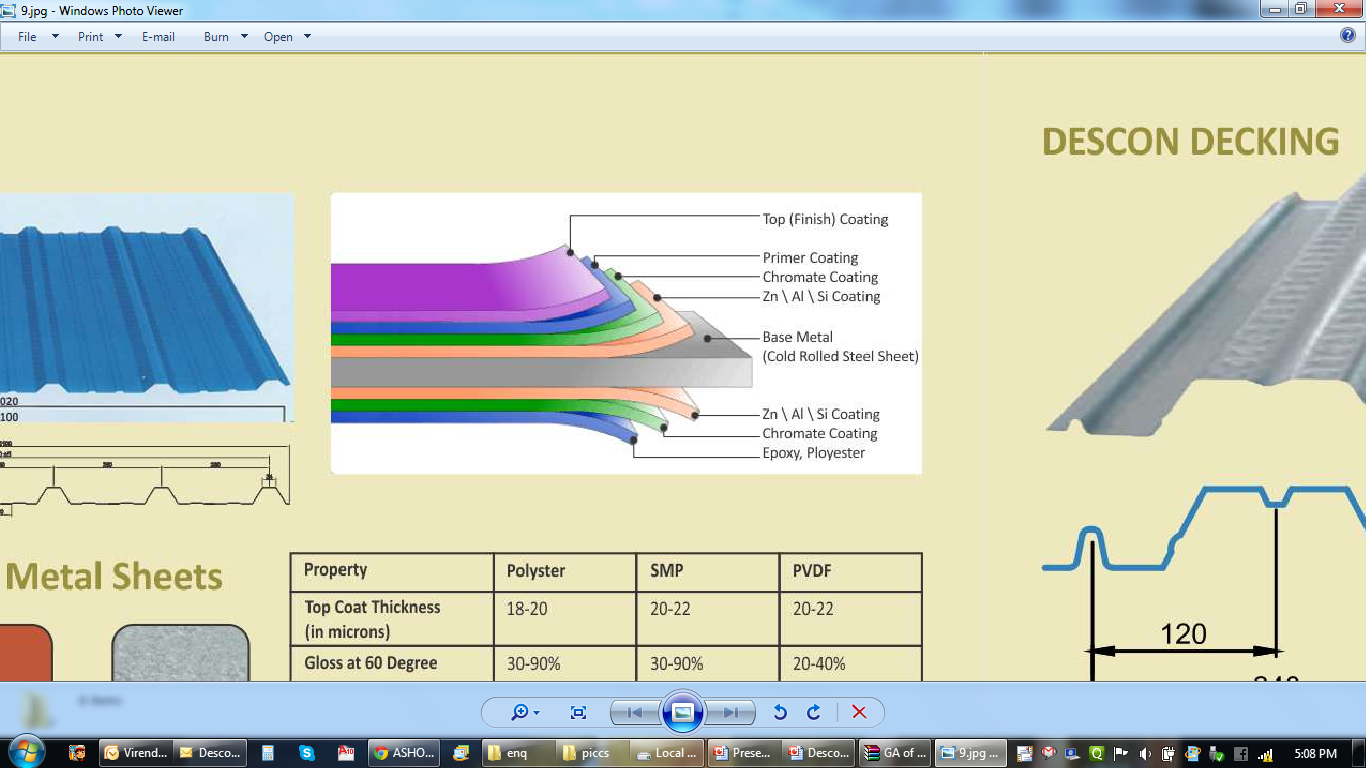 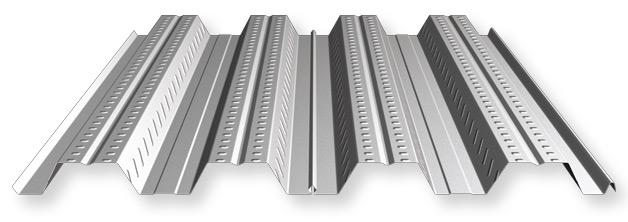 ON GOING & COMPLETED PROJECTS
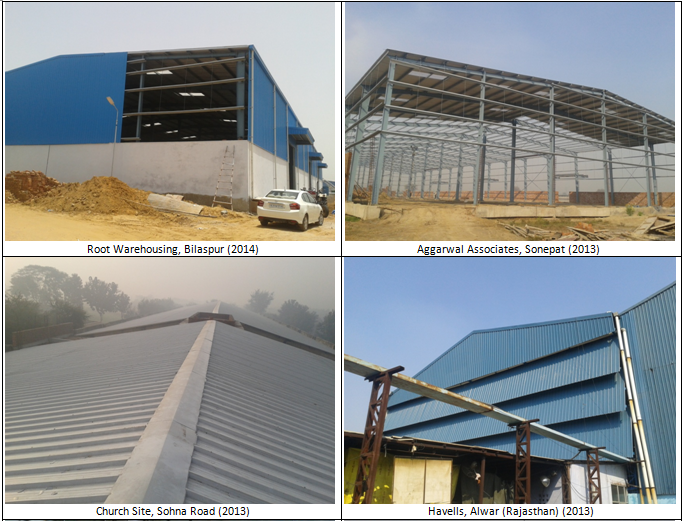 THANKING YOU
From : 
ARTIFEX INFRA
Office Address : 204 Aggarwal Prestige Mall, Pitampura, New Delhi-110034
Registered Office : E-Block , House No. 35, Street No. 3, Mukund Vihar,
Karawal Nagar, Delhi-110094